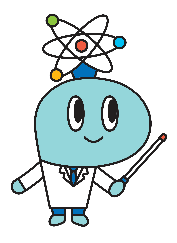 第124回日本医学物理学会学術大会
Japan Society of Medical Physics(JSMP)
※この形式はサンプルなので、必要な情報が開示されれば、形式は自由です。
第124回日本医学物理学会学術大会利益相反（COI）の開示
◎ 受託研究・共同研究費	：○○○○
◎ 奨学寄附金			：○○○○
◎ 寄付金講座所属		：あり （○○○○）
筆頭演者：●●　●●